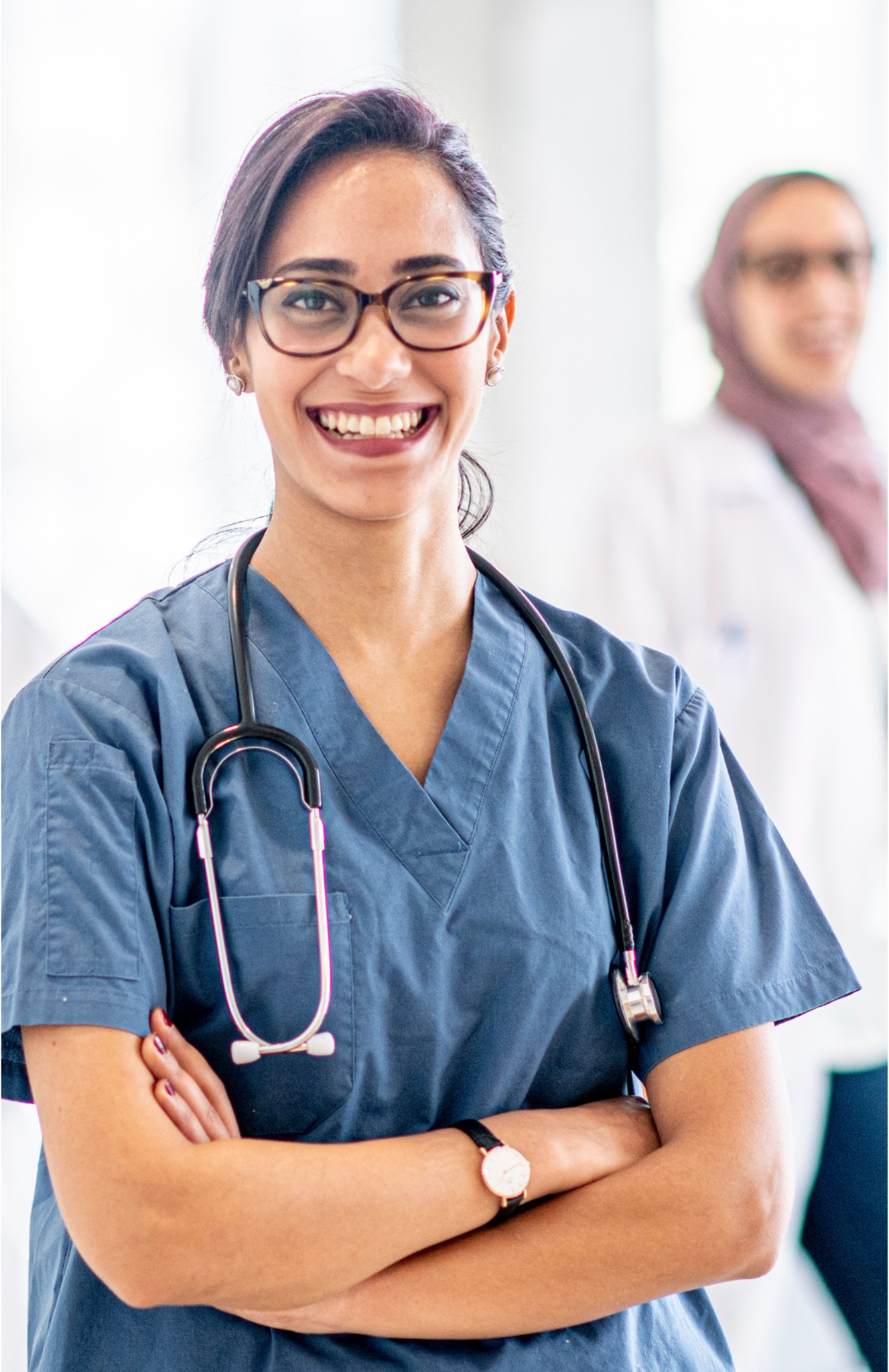 Section 6. Getting Practical
Part Two: Finding our Project!
[Speaker Notes: o   This is the second part of Section 6: Getting Practical, Finding our Project! and is our final section of the Toolkit!]
Reviewing Our Ideas And Experiences
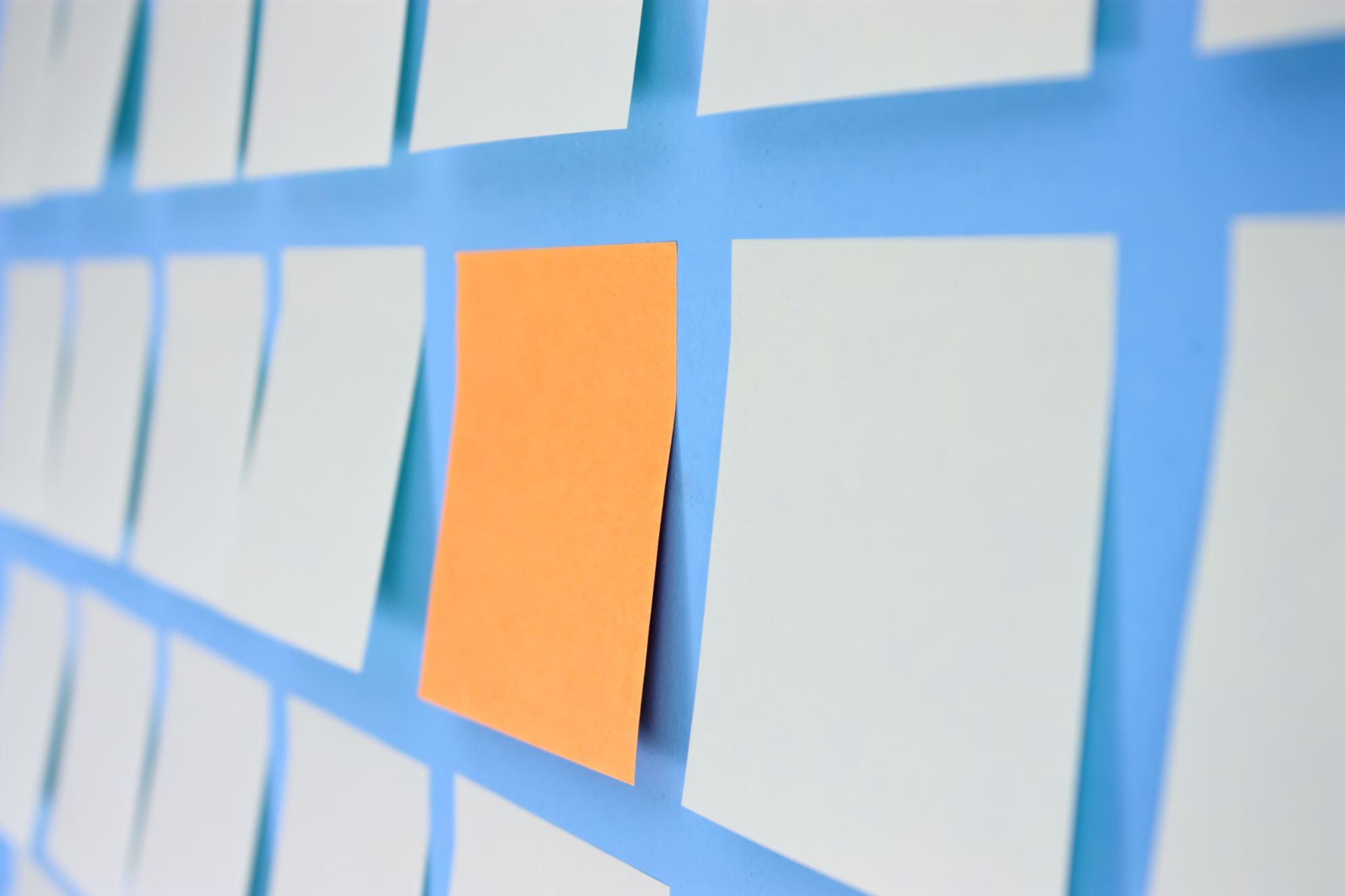 [Speaker Notes: o   We can start by looking at all of the project ideas you’ve already come up with, as well as issues or topics that have not come up.
 
o   Point or reference the list on the flip-chart, whiteboard, chalkboard, or something similar, or if you are meeting virtually show a slide with the list.

o   This is the list of what you have produced so far—including ideas from the hospital leadership or other relevant team members. I’ll give everyone a moment to review the list.]
Brainstorm
[Speaker Notes: o   Now let’s a take a few minutes to brainstorm any additional ideas that haven’t been suggested so far. These can also be issues or topics on your mind based on our prior conversations and what we’ve covered in the sessions—they don’t have to be fully formed project ideas.
 
o   Capture all of the suggestions on a flip-chart, whiteboard, chalkboard, or something similar, if meeting in person, or if you are meeting virtually use an editable slide and capture the ideas there. Let the brainstorming go on for 4-5 minutes. Next you’ll go through a few steps to “clean up” the list, and the goal is to end up with a list that is clear and easy to understand so that the group can begin to prioritize and vote (if needed).
 
o   Now we are going to flesh out the list a little bit so that we can start to prioritize and identify which project we want to do first. First, let’s see if we have any duplicates or ideas that are similar to each other, they could be combined.
Invite the group to contribute if/as needed, going through the full list (ideas suggested earlier and ideas suggested now) and start to “clean it up” by grouping ideas that are similar they could be combined. 

o   Next, let’s add some details to the ideas that are less formed. 
For any suggestions that are just issues or topics, ask the group, “What could we do to address this? What type of project might this be?” Add brief notes to each of those ideas. Once the list is ready, move on to the next slide.]
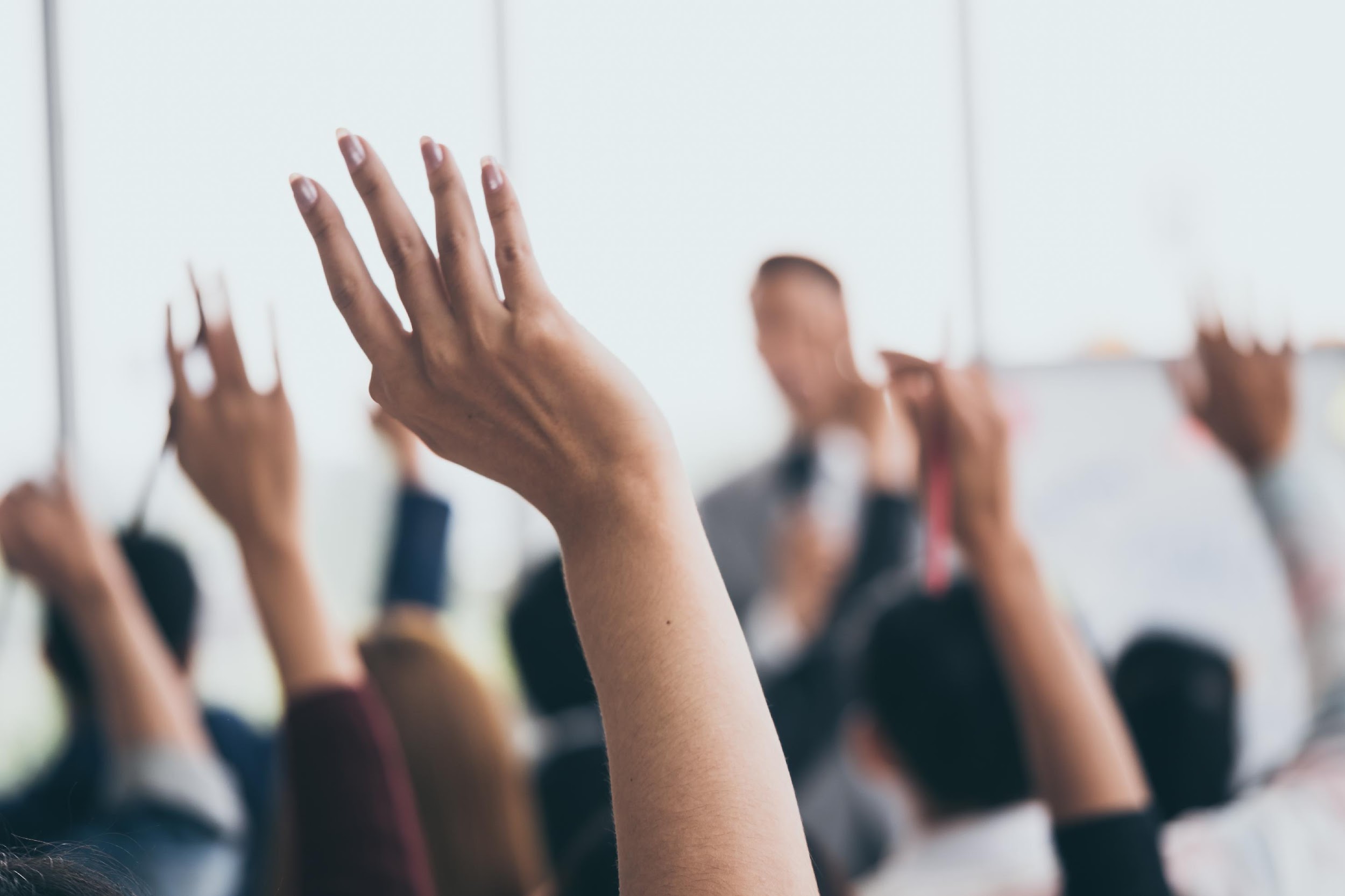 Do We Need To Vote?
Show of hands or something anonymous?
Multi-voting option for larger numbers of choices
[Speaker Notes: o   If the number of project ideas is small (5 or less), you do not need to vote and you can move to the next exercise (skip to slide 5) which is determining the impact and difficulty of each option.   If this is the case, you will say:
Since we have a relatively short list, we can evaluate the strengths and weakness for every idea. 
o   If the number of project ideas is large (5 or more), use a technique called multi-voting.  There is a Multi-voting Guidance included in the supplemental materials, but a shortened version is available below. 
o   In multi-voting, everyone is allowed to cast the same number of votes—and the number of votes is 1/3 of the total number of items on the list. So for example, if there are 15 project ideas, everyone can vote for five of the projects—this is just a straight vote, you do not need to rank your choices.
 o   Ask everyone to cast their votes publicly or privately as desired.  It can be done anonymously, by submitting votes through a digital tool such as sli.do (https://www.slido.com) or by voting on paper ballots.  It can also be done publicly, through a show of hands or other interactive group activities such as placing a sticker or making a mark next to the items a person wants to vote for on a chalkboard or whiteboard. 

o   Next, eliminate choices that received fewer votes, but the number that gets eliminated depends on the size of the group voting.
For less than 5 PFAC members: eliminate options with less than 2 votes.
6 to 15 PFAC members: Eliminate options with less than 3 votes.
For more than 15 PFAC members: Eliminate options with less than 4 votes.
If there is a clear winner or short list (3-4) of winners, stop there. If not, repeat steps 1-4 until there is a winner or short list of winners.]
Evaluating Impact and Difficulty
High impact
Low impact
Hard
Easy
[Speaker Notes: o   Thank you for working through that brainstorming and prioritization process! All of the ideas were great and again, just because they did not make it to the top of the list does not mean they are gone—we will keep them and can circle back to them at a later time. 
 
o   Now with our shortened, prioritized list let’s spend a little time thinking about the impact and the potential difficulty of each idea. The ideal project is high impact, but not overly difficult. This does not mean we cannot take on difficult projects, but it will be helpful to see the ideas plotted on this quadrant. So, let’s take each idea and think about…how impactful does this project have the potential to be? And how difficult might it be to do--what would the barriers be?

o   Go through each of the project ideas and ask these two questions. Depending on the discussion and answers, plot the project idea where it best fits in the quadrant. If it is a virtual meeting, you can make this slide editable and add the project ideas right into the table. If it is an in-person meeting, you can draft a simple version of the quadrant table and add the project ideas to it on a flip-chart, whiteboard, chalkboard, or something similar.
 
o   Once you have worked through the exercise, if there is a clear “winner” you can move on to the next slide. If there is not a clear winner, continue to discuss and again reassure the group that just because a project is not the winner this time, it doesn’t mean the group can’t return to it.]
Getting Specific: The Project Plan
Modified from Johns Hopkins QI Project Planning Worksheet, https://www.hopkinsmedicine.org/-/media/armstrong-institute/documents/patient_safety_and_quality_improvement_project_tools/module-3_worksheet-for-qi-project.pdf
[Speaker Notes: o   Now that we have decided on the first project we are going to work on, let’s get into some more specifics. This table is a simplified version of a tool developed for Quality Improvement projects by Johns Hopkins University. It prompts us to consider distinct aspects of our idea.
 
o   The first step is to be very specific. What exactly is our goal and how are we going to get there? What are the activities we will undertake and the short-term goals (or “objectives”) we plan to accomplish along the way?
 
o   We also need the project to be measurable. Are the objectives measurable? How will we know if the changes resulted in improvement?
 
o   Similar to what we discussed with the impact and difficulty quadrant, is achievability. Is this project doable in the time we have? Are we trying to do too much? Should we do more? 
 
o   Furthermore, is this project relevant and realistic? Do we have what we need—the time, the right people, the financial support, or other things—to accomplish this task?]
Example: Medication Safety
[Speaker Notes: o   To see how these questions work in action, this is the same table—divided into two slides--with an example provided to demonstrate how these questions may be answered. In this case, a PFAC wants to develop a project around medication safety, and so in the description of the project, they clearly list the interventions they would like to develop or test in the project: taking a picture of all medications or bringing a bag of all current medications to the hospital, using an iPhone or other app to help keep track of what medications are used, and/or having easy access to an online pharmacy portal that shows all medications and doses.
 
o   The PFAC describes their goals and objects like this: Our goal is to reduce medication-related diagnostic issues. We will do this by a) compiling a list of approaches that patients and families can use to better track and report what medications are being used, and b.) disseminating information about these approaches to patients who are part of this hospital community, and those arriving at the emergency department. 

o   To measure the interventions used in the project, the PFAC plans to partner with hospital leadership to understand whether the rate of medication-related diagnostic issues changed after implementation of the resources.]
Example: Medication Safety, cont’d
[Speaker Notes: o   The table continues on this slide, with the section on achievability. Here the PFAC states they believe they can work with their assembled partners to compile a list of tested/trusted approaches, and implement the dissemination campaign after the list is compiled. 
 
o   In terms of relevance and assessing how realistic the project is, the PFAC indicates they need clinical and pharmacy partners to help confirm the best approaches to suggest for tracking and reporting on current medications and that they will work with the hospital to identify those partners. They also need support and interaction with hospital safety and risk personnel to help track impact of the project on the rate of medication-related diagnostic issues.
 
o   Lastly, in thinking about timeliness, the PFAC acknowledges they’ll need to work closely with the hospital team to determine timeline, but they believe compiling the list of approaches could be done in about 6 months, with implementation of the dissemination happening in the 6 months after the list is compiled.]
Turning Our Idea Into A Plan
[Speaker Notes: o   Now it’s our turn.  Taking the project idea we have prioritized, let’s fill out the segments of this table to get more specific with our project idea.
 
o   Invite the group to contribute to the blank table starting with the more specific description of the project, and capture what the group provides directly into the slide by putting it in editable mode (regardless of whether you’re meeting in person or virtually).
 
o   Let’s start with our project idea, describing it with the same level of detail as the example.

o   Next, what exactly is our goal and how are we going to get there? What are the activities we will undertake and the short-term goals (or “objectives”) we plan to accomplish along the way? 

o   For the next section, are our objectives measurable? How will we know if the changes resulted in improvement?

o   What about achievability? Is this doable in the time we have?  Are we trying to do too much? Should we do more? 

o   And lastly, let’s get realistic. Do we have what we need—the time, the right people, the financial support, or other things—to accomplish this?  What—and who—do we need?]
Patient Engagement Template: What Will We Do?
[Speaker Notes: o   With this more specific vision of our project idea fleshed out, let’s return to the Patient Engagement Template we learned about earlier in this section and think more specifically about all the things we as the PFAC can bring to this work.
 
o   Invite the group to contribute to completing the template, and capture what the group provides directly into the slide by putting it in editable mode (regardless of whether you’re meeting in person or virtually).

o   Starting with planning:
What is the type of patient or family experience we need for this project?
Do we have enough of this experience and if not, where could we find additional partners? 
Are there other patient safety groups who may be helpful?
How can we partner in the creation and design of the plan for this project/effort?
 
o   Thinking more now about once the project is underway:
How can we co-design specific elements of the intervention (i.e., data collection tools and processes)?
As results emerge, how can we help to prioritize meaningful themes and trends, and help to interpret findings?
How can we partner in ongoing assessment and adjustment of the project/effort?
 
o   And lastly, when we want to share information about this work or evaluate its strengths and weaknesses:
How can we help to identify and participate in unique and patient-relevant venues for dissemination? 
How can we partner in evaluation and improvement of the project/effort?]
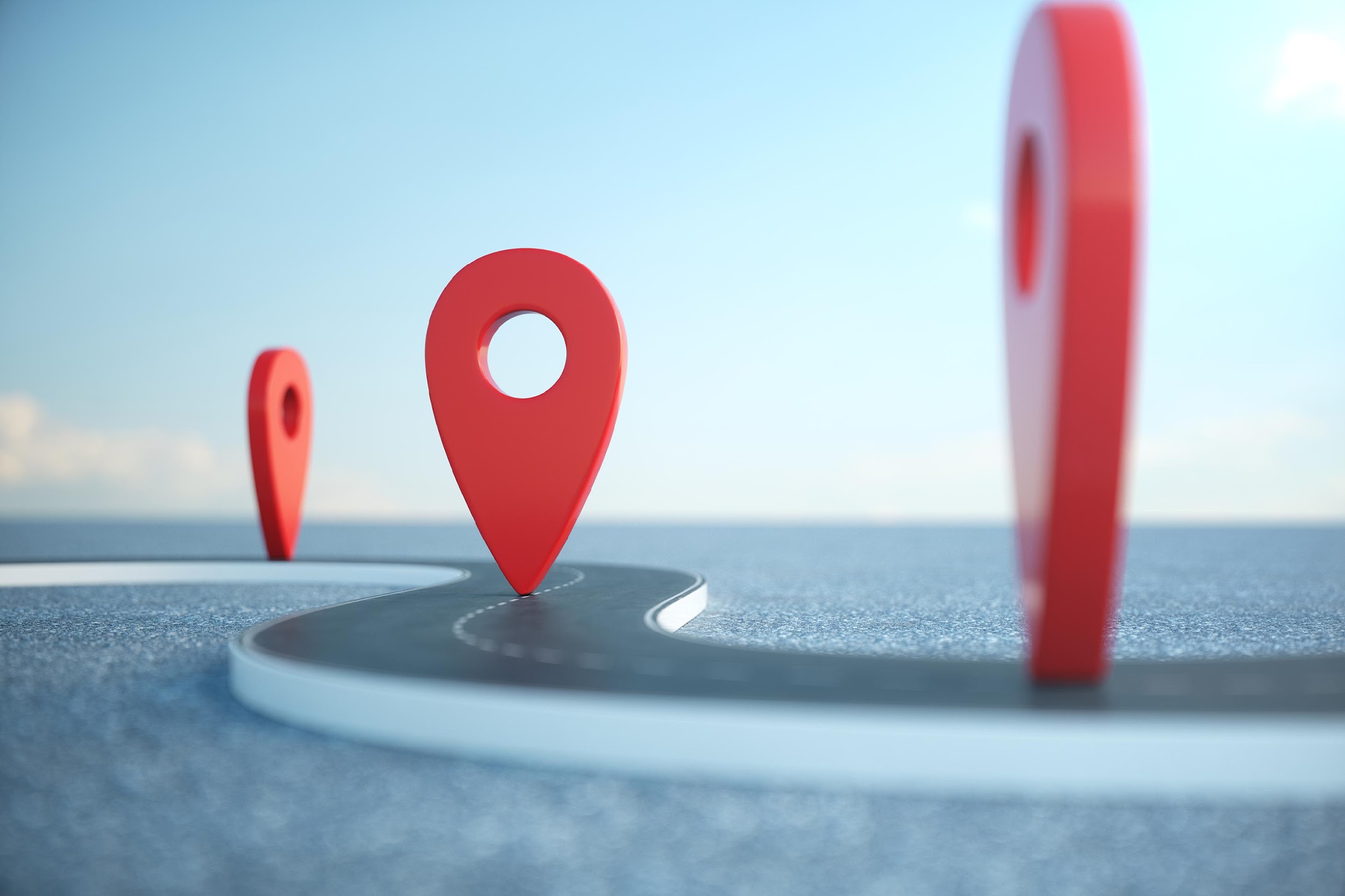 Next steps
Share our project idea and plan with hospital leadership
Identify additional partners and project team members, or necessary resources
Consult supplemental materials for additional guidance
[Speaker Notes: o   First, let’s take a moment to congratulate ourselves and each other on all of the work we have just undertaken! This was a great deal of content, and everyone put in so much work to get here. Of course, this is the beginning and not the end—now we can use some of what we have learned and practiced. 
 
o   Our next step is to share our ideas with relevant team members from the hospital and work with them, identifying additional partners and project team members, or necessary resources. Starting now and throughout the life of the project, let’s remember we can consult the supplemental materials from the toolkit to use for additional guidance or ideas.]
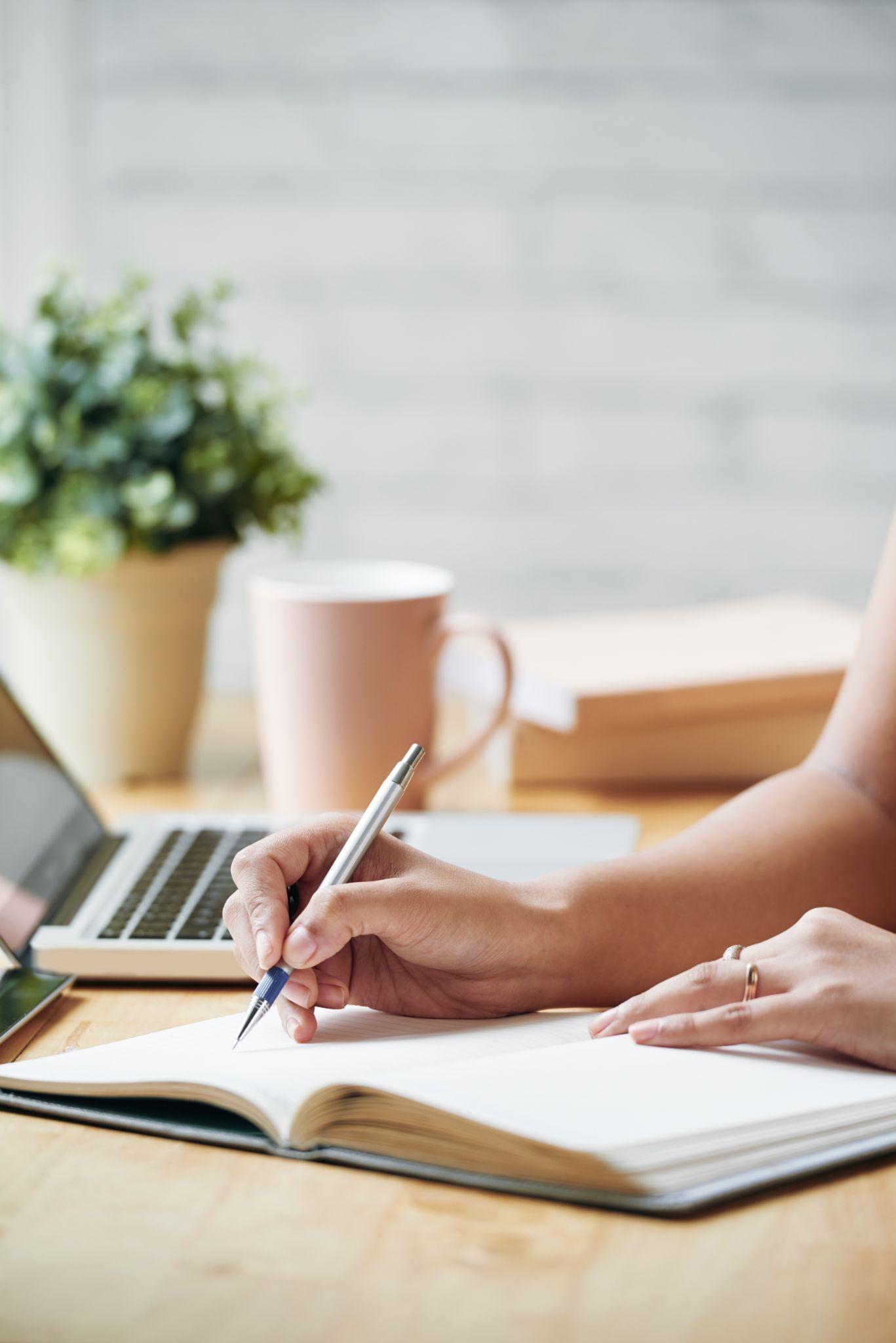 Let’s review what we’ve discussed
We reviewed and brainstormed project ideas
We identified one project to tackle
We considered project planning and evaluation
[Speaker Notes: o   We have come to the end of the final Section, so let’s pause and review what we have done. 
We reviewed and brainstormed project ideas.
We identified one project to tackle.
We considered project planning and evaluation.]
Thank You!
[Speaker Notes: o   Thank you so much for your time and participation—not only with this last section but with all of the material we covered in this toolkit to leverage patient engagement to address diagnostic safety and quality.]